SAMOSPRÁVAako súčasť verejnej správy a základy jej fungovania
Ing. Miloš Mičega
02/2021
ÚVOD
Dobrý deň!
Mojou snahou bolo pripraviť jednoduchú prezentáciu o verejnej správe zameranej na fungovanie samosprávy a prepojení na štátnu správu.  
Táto prezentácia je mojou prvotinou, preto Vás vopred žiadam o zhovievavosť.  

Takže skúsim to takto
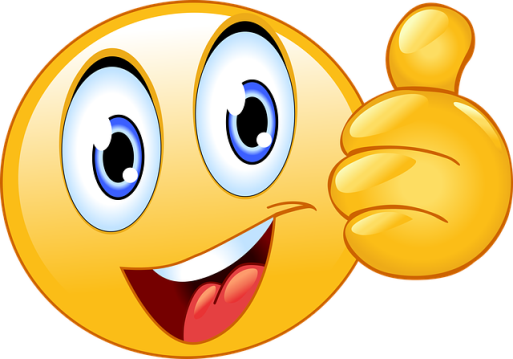 OBSAH
Úvod do verejnej správy
História verejnej správy
Štát a jeho postavenie
Členenie verejnej správy
Obec
Zákon o obecnom zriadení
Základné fungovanie samosprávy
Rozpočet obce 
Komunikačné nástroje obce
Záver
VEREJNÁ SPRÁVA ako pojem
Verejná správa je odvodená z výkonu funkcií štátnych a samosprávnych orgánov, ktorými sa zabezpečujú rozhodnutia zákonodarných zborov, súdnej a výkonnej moci v rôznej štruktúre a na mnohých stupňoch. 

Verejná správa je správa, ktorej cieľom je správa vecí verejných a jej vykonávanie je vo verejnom záujme.
[Speaker Notes: Hrtánka, Kútika (2006). 
(Machajová a kol., 2000), ale aj Nižňanský, Pilát, 2002; Belajová, Balážová, 2004), Kolektív (2006), Papcunová, Gecíková (2011).]
Verejná správa na Slovensku
Verejná správa je odvedená od štátneho útvaru.

Slovensko bolo do roku 1992 súčasťou väčších štátnych celkov (s výnimkou existencie Slovenského štátu). 

Od vzniku prvého štátneho útvaru až do súčasnosti sa na území dnešného Slovenska vystriedalo niekoľko foriem územnej samosprávy.
[Speaker Notes: Medzi štátnym zriadením a fungovaním verejnej správy je priama úmera. 
Slovensko bolo do roku 1992 súčasťou väčších štátnych celkov (s výnimkou existencie Slovenského štátu). Napriek tomu, sa nedá povedať, že verejná správa nemá vlastnú tradíciu. 
Formy územnej samosprávy boli ovplyvnené a podmienené dobovými politickými, hospodárskymi, spoločensko – kultúrnymi, náboženskými a inými činiteľmi.]
Právny vývoj Slovenska
Predštátne útvary
Samova ríša (623 – 658)
Nitrianske kniežatstvo (začiatok 9. stor. – 833)

Štátne útvary
Veľká Morava (833 – 906/907)
Uhorské kniežatstvo a následne kráľovstvo (do roku 1200)
Uhorské kráľovstvo s prvkami feudalizmu (1200 – 1748)

Občiansky štát 
Uhorské kráľovstvo (1848 – 1918)
ČSR (1918 – 1939)
Slovenský štát (1939 – 1945)
ČSR/ČSSR/ČSFR (1945 – 1992)
Slovensko (1993 doteraz)
Štát
Pojem „ŠTÁT“ je forma organizácie spoločnosti, ktorá sa vyznačuje najvyššou mocou nad štátnym územím a obyvateľstvom. 

Primárne znaky štátu : (a čo samospráva?)
Územie.
Obyvateľstvo.
Štátna moc.
Členenie verejnej správy
[Speaker Notes: Štátna správa: Tvoria ju menovaní „úradníci“ a je pre ňu charakteristický systém nadriadenosti a podriadenosti. 
Samospráva : Na rozdiel od štátnej správy je volená, preto ju tvoria volené a výkonné orgány.]
Členenie štátnej správy
[Speaker Notes: Každá sústava orgánov štátnej správy sa člení na stupne. Podľa počtu stupňov štátnej správy hovoríme o dvojstupňovej či viastupňovej štruktúre štátnej správy. Dvojstupňovou štátnou správou je také usporiadanie sústavy štátnej správy, ktoré tvorí jedna úroveň ústredných orgánov (napr. ministerstvo) a jedna úroveň miestnej štátnej správy. 
Trojstupňovou štátnou správou je existencia dvoch úrovní miestnej štátnej správy (napr. kraj a obvod) plus úroveň ústrednej správy a štvorstupňovou štátnou správou je existencia troch úrovní miestnej štátnej správy (napr. kedysi miestne, okresné a krajské národné výbory) plus jedna úroveň ústrednej štátnej správy. 
Medzi jednotlivými stupňami štátnej správy existujú vzťahy podriadenosti aj nadriadenosti.]
Vláda Slovenskej republiky
Najvyšším článkom každého hierarchického organizačného usporiadania sústavy štátnej správy je vláda ako najvyšší orgán štátnej správy. 

Vláda završuje všetky sústavy orgánov štátnej správy, a to bez ohľadu na počet stupňov.
Členenie samosprávy
[Speaker Notes: Reťazec organizačnej štruktúry samosprávy je formovaný zdola nahor a je nutné si uvedomiť, že predstavuje opačný smer voči štátnej správe, na rozdiel od ktorej v nej nevládnu vzťahy nadriadenosti a podriadenosti (obce nie sú podriadené regionálnej samospráve a regionálna samospráva nie je nadriadená obciam). 
Záujmová samospráva : 
Organizácie politických strán a hnutí ) – zák. č. 85/2005 Z.z. 
Občianske združenia zák. č.83/1990 Zb. 
Cirkevné a náboženské spoločnosti– zák. č. 308/1991 Zb. 
Rôzne profesijné združenia, napr.
komory – SLK; SKSI; architektov; daňových poradcov, geodetov a kartografov  a i. 
asociácie –  golfová; nemocníc, poisťovní a i.   
zväzy – automobilového priemyslu SR; automobilových dopravcov;  strojárenského priemyslu SR a i.  
Špecializovaná samospráva : Verejnoprávne inštitúcie, napr. 
Matica Slovenská – zák. č. 68/1997 Z.z.
FNM– zák. č. 253/1991 Zb. 
RTVS – zák. č. 532/2010 Z.z.  
Sociálny poisťovňa–zák. č. 461/2003 Z.z.  
SITA; TASR; ŠFRB; NBS; SAV; Sociálny poisťovňa; štátne a verejné vysoké školy; VšZP a i.]
OBEC
Základný právnym predpisom je zákon č. 369/1990 Zb. o obecnom zriadení
Obec je samostatný územný samosprávny a správny celok Slovenskej republiky; združuje osoby, ktoré majú na jej území trvalý pobyt.

Obec je právnickou osobou, ktorá za podmienok ustanovených zákonom samostatne hospodári s vlastným majetkom a s vlastnými príjmami.
				(porovnávame so štátom)
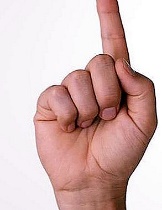 Obyvatelia obce
Obyvateľom obce je osoba, ktorá má na území obce trvalý pobyt. Obyvateľ má svoje zákonné práva aj povinnosti. 

Na samospráve obce má právo podieľať sa aj ten, kto
má na území obce nehnuteľný majetok alebo v obci platí miestnu daň alebo miestny poplatok,
je v obci prihlásený na prechodný pobyt,
má čestné občianstvo obce.
[Speaker Notes: (2) Obyvateľ obce sa zúčastňuje na samospráve obce. Má právo najmä
a) voliť orgány samosprávy obce a byť zvolený do orgánu samosprávy obce,
b) hlasovať o dôležitých otázkach života a rozvoja obce (miestne referendum),
c) zúčastňovať sa na zhromaždeniach obyvateľov obce a vyjadrovať na nich svoj názor a zúčastňovať sa na zasadnutiach obecného zastupiteľstva,
d) obracať sa so svojimi podnetmi a sťažnosťami na orgány obce,
e) používať obvyklým spôsobom obecné zariadenia a ostatný majetok obce slúžiaci pre verejné účely,
f) požadovať súčinnosť pri ochrane svojej osoby a rodiny a svojho majetku nachádzajúceho sa v obci,
g) požadovať pomoc v čase náhlej núdze.
(3) Obyvateľ obce sa podieľa na rozvoji a zveľaďovaní obce a poskytuje pomoc orgánom obce. V súvislosti s tým je povinný
a) ochraňovať majetok obce a podieľať sa na nákladoch obce, vykonávať menšie obecné služby organizované obcou, ktoré sú určené na zlepšenie života, životného prostredia, ekonomických podmienok a sociálnych podmienok obyvateľov obce a sú vykonávané v záujme obce,
b) podieľať sa na ochrane a na zveľaďovaní životného prostredia v obci,
c) napomáhať udržiavať poriadok v obci,
d) poskytovať osobnú pomoc a vecnú pomoc4) pri záchranných prácach a odstraňovaní následkov mimoriadnej udalosti v obci.]
Samospráva obce
Samosprávu obce vykonávajú obyvatelia obce
a) orgánmi obce,
b) miestnym referendom,
c) zhromaždením obyvateľov obce.

Ak zákon o obecnom zriadení pri úprave pôsobnosti obce neustanovuje, že ide o výkon prenesenej pôsobnosti štátnej správy, platí, že ide o výkon samosprávnej pôsobnosti obce.
Orgány obce
[Speaker Notes: Obecné zastupiteľstvo rozhoduje o základných otázkach života obce, najmä je mu vyhradené
a) určovať zásady hospodárenia a nakladania s majetkom obce a s majetkom štátu, ktorý užíva, schvaľovať najdôležitejšie úkony týkajúce sa tohto majetku a kontrolovať hospodárenie s ním,
b) schvaľovať rozpočet obce a jeho zmeny, kontrolovať jeho čerpanie a schvaľovať záverečný účet obce, vyhlásiť dobrovoľnú zbierku a ustanoviť jej podmienky, schvaľovať emisiu komunálnych dlhopisov, schvaľovať zmluvu uzavretú podľa § 20 ods. 1, rozhodovať o prijatí úveru alebo pôžičky, o prevzatí záruky za poskytnutie návratnej finančnej výpomoci zo štátneho rozpočtu; v rozsahu určenom zastupiteľstvom môže zmeny rozpočtu vykonávať starosta,
c) schvaľovať územný plán obce alebo jej časti a koncepcie rozvoja jednotlivých oblastí života obce,
d) rozhodovať o zavedení a zrušení miestnej dane a ukladať miestny poplatok,5a)
e) určovať náležitosti miestnej dane alebo miestneho poplatku,
f) vyhlasovať miestne referendum o najdôležitejších otázkach života a rozvoja obce a zvolávať zhromaždenie obyvateľov obce,
g) uznášať sa na nariadeniach,
h) schvaľovať dohody o medzinárodnej spolupráci a členstvo obce v medzinárodnom združení podľa § 21 ods. 1,
i) určiť plat starostu podľa osobitného zákona11) a určiť najneskôr 90 dní pred voľbami na celé funkčné obdobie rozsah výkonu funkcie starostu; zmeniť počas funkčného obdobia na návrh starostu rozsah výkonu jeho funkcie,
j) voliť a odvolávať hlavného kontrolóra obce (ďalej len „hlavný kontrolór“), určiť rozsah výkonu funkcie hlavného kontrolóra a jeho plat, schvaľovať odmenu hlavnému kontrolórovi,
k) schvaľovať štatút obce, rokovací poriadok obecného zastupiteľstva a zásady odmeňovania poslancov,
l) zriaďovať, zrušovať a kontrolovať rozpočtové a príspevkové organizácie obce a na návrh starostu vymenúvať a odvolávať ich vedúcich (riaditeľov), zakladať a zrušovať obchodné spoločnosti a iné právnické osoby a schvaľovať zástupcov obce do ich štatutárnych a kontrolných orgánov, ako aj schvaľovať majetkovú účasť obce v právnickej osobe, 
m) schvaľovať združovanie obecných prostriedkov a činností a účasť v združeniach, ako aj zriadenie spoločného regionálneho alebo záujmového fondu,
n) zriaďovať a zrušovať orgány potrebné na samosprávu obce a určovať náplň ich práce,
o) udeľovať čestné občianstvo obce, obecné vyznamenania a ceny,
p) ustanoviť erb obce, vlajku obce, pečať obce, prípadne znelku obce,
q) vydávať súhlas s pričlenením obce podľa § 2aa ods. 1.]
Trojdelenie moci v samospráve
V štruktúre orgánov obce sa prejavuje tzv. trojdelenie moci:

Obecné zastupiteľstvo – „zákonodarná“ moc
Starosta obce – „výkonná“ moc

Samostatné postavenie má:
3. Hlavný kontrolór obce – moc „kontrolná
[Speaker Notes: Obecné zastupiteľstvo je zastupiteľský zbor obce zložený z poslancov zvolených v priamych voľbách obyvateľmi obce na štyri roky. Volebné pravidlá upravuje osobitný predpis.5) Funkčné obdobie obecného zastupiteľstva sa končí zložením sľ
Predstaviteľom obce a najvyšším výkonným orgánom obce je starosta. Funkcia starostu je verejná funkcia. Funkčné obdobie starostu sa skončí zložením sľubu novozvoleného starostu. Spôsob voľby starostu upravuje osobitný zákon
Zhromaždenie obyvateľov obce
Obecné zastupiteľstvo alebo starosta môže zvolať zhromaždenie obyvateľov obce alebo jej časti na prerokovanie vecí územnej samosprávy, ak § 2aa ods. 2 neustanovuje inak.ubu poslancov novozvoleného obecného zastupiteľstva.]
Prenesený výkon štátnej správy
Na obec možno zákonom preniesť niektoré úlohy štátnej správy, ak je ich plnenie týmto spôsobom racionálnejšie a efektívnejšie. 

S prenesením úloh na obec štát poskytne obci potrebné finančné a iné materiálne prostriedky.

Výkon štátnej správy prenesený na obec zákonom riadi a kontroluje vláda.
Rozpočet obce
[Speaker Notes: Bežné príjmy rozpočtu tvoria: vlastné príjmy (daňové a nedaňové), cudzie, získané príjmy.
Vlastné daňové a nedaňové príjmy rozpočtu sú výnosy miestnych daní a miestneho poplatku podľa zákona č. 582/2004 Z. z. o miestnych daniach a miestnom poplatku za komunálne odpady a drobné stavebné odpady a podiely na daniach v správe štátu podľa zákona č. 564/2004 Z. z., príjmy z podnikania a vlastníctva majetku obce a VÚC a príjmy z činnosti obce a VÚC a ich rozpočtových organizácií, t. j. administratívne poplatky, poplatky a platby za tovary a služby, pokuty, penále a iné sankcie za porušenie finančnej disciplíny uložené obcou a výnosy z finančných prostriedkov obce a VÚC.
Cudzie, získané príjmy rozpočtu sú dary a výnosy z dobrovoľných zbierok v prospech obce a VÚC, avšak k najdôležitejším príjmom, ktoré obec a VÚC získava z cudzích zdrojov, patria bežné granty a transfery, t. j. dotácie zo štátneho rozpočtu na úhradu nákladov preneseného výkonu štátnej správy v súlade so zákonom o štátnom rozpočte na príslušný rozpočtový rok a dotácie zo štátnych fondov, ďalšie dotácie zo štátneho rozpočtu v súlade so zákonom o štátnom rozpočte na príslušný rozpočtový rok, účelové dotácie z rozpočtu VÚC alebo z rozpočtu inej obce na realizáciu zmlúv, napr. podľa zákona o obecnom zriadení, prostriedky z Európskej únie (EÚ) a iné prostriedky zo zahraničia poskytnuté na konkrétny účel.
Bežné výdavky rozpočtu sú také výdavky, ktoré slúžia na výkon samosprávnych pôsobností obce a VÚC. Sú to aj výdavky na činnosť súvisiacu s riadnym hospodárením s hnuteľným a nehnuteľným majetkom obce a VÚC a na činnosti ako správa a údržba komunikácií, verejných priestranstiev, kultúrnych, športových a ďalších obecných zariadení, verejnoprospešné služby, zabezpečovanie zdravotnej starostlivosti, vzdelávania, kultúry, osvetovej činnosti, záujmovej umeleckej činnosti, telesnej kultúry a športu, ochrany spotrebiteľa, sociálna starostlivosť a iné.
Kapitálové príjmy rozpočtu tvoria: vlastné príjmy, cudzie, získané príjmy.
Kapitálové príjmy rozpočtu sú príjmy z prevodu vlastníctva majetku a združené investičné prostriedky. Kapitálové príjmy sú aj dary a výnosy z dobrovoľných zbierok v prospech obce a VÚC, pokiaľ sú určené na jej investičný rozvoj. Obec a VÚC získava kapitálové príjmy aj od iných subjektov. Medzi takto definované kapitálové príjmy patria kapitálové granty a transfery, t. j. prostriedky z EÚ a iné prostriedky zo zahraničia poskytnuté na konkrétny investičný účel, dotácie zo štátneho rozpočtu a zo štátnych fondov, účelové dotácie z rozpočtu VÚC alebo inej obce na realizáciu investičných zmlúv.
Kapitálové výdavky rozpočtu slúžia na financovanie investičných potrieb obce a VÚC, predovšetkým na rozvojové programy schválené v koncepcii jej rozvoja.
Finančné operácie sú súčasťou rozpočtu obce a VÚC, vykonávajú sa nimi prevody z peňažných fondov a realizujú sa návratné zdroje financovania a ich splácanie. Za finančné operácie sa považujú aj poskytnuté pôžičky a návratné finančné výpomoci z rozpočtu a ich splátky, vystavené a prijaté zmenky, predaj a obstaranie majetkových účastí.
Príjmové finančné operácie sú príjmy z transakcií s finančnými aktívami a finančnými pasívami; v obciach a VÚC sú to najčastejšie príjmy zo splátok úverov, pôžičiek a návratných finančných výpomocí, prevody prostriedkov nevyčerpaných z minulých rokov a z peňažných fondov.
Výdavkové finančné operácie sú výdavky z transakcií s finančnými aktívami a finančnými pasívami, t. j. prijaté úvery, pôžičky a návratné finančné výpomoci a splácanie istín.]
Rozpočtový proces
Rozdelenie do niekoľkých činností:

Tvorba rozpočtu – príprava, zostavenie a schválenie rozpočtu.
Rozpis a realizácia rozpočtu.
Analýza a priebežné monitorovanie rozpočtu.
Hodnotenie rozpočtu.
Zostavenie a schválenie záverečného účtu.
Všeobecne záväzné nariadenia obce
Obec môže vo veciach územnej samosprávy vydávať nariadenia (VZN)

VZN 
Samosprávna pôsobnosť.
Na základe splnomocnenia.
[Speaker Notes: Obec môže vo veciach územnej samosprávy vydávať nariadenia; nariadenie nesmie byť v rozpore s Ústavou Slovenskej republiky, ústavnými zákonmi, zákonmi a medzinárodnými zmluvami, s ktorými vyslovila súhlas Národná rada Slovenskej republiky a ktoré boli ratifikované a vyhlásené spôsobom ustanoveným zákonom.
Vo veciach, v ktorých obec plní úlohy štátnej správy, môže vydávať nariadenie len na základe splnomocnenia zákonom a v jeho medziach.]
Zákon o obciach – časť I.
PRVÁ ČASŤ – POSTAVENIE OBCÍ (§ 1 - § 9)
§ 1 - Základné ustanovenie
§ 1a - Názov obce
§ 1b - Symboly obce
§ 2 - Územie obce
§ 2a - Zlučovanie a rozdelenie obce
§ 2aa - Pričlenenie obce
§ 2b - Označovanie ulíc a iných verejných priestranstiev
§ 2c - Číslovanie budov
§ 2d
§ 3 - Obyvatelia obce
§ 4 - Samospráva obce
§ 5 - Vzťah štátu a obce
§ 6 - Všeobecne záväzné nariadenia obce
§ 6a
§ 6b
§ 7 - Financovanie obce
§ 8 - Majetok obce
§ 9 - Rozpočet obce
Zákon o obciach – časť II.
DRUHÁ ČASŤ - ORGÁNY OBCE (§ 10 - § 19)
§ 10 - Základné ustanovenie
§ 11 - Obecné zastupiteľstvo
§ 11a
§ 11b - Zhromaždenie obyvateľov obce
§ 12 - Rokovanie obecného zastupiteľstva
Starosta(§ 13 - § 17)
Hlavný kontrolór(§ 18 - § 19)
Zákon o obciach – časť III. – V.
TRETIA ČASŤ - SPOLUPRÁCA OBCÍ (§ 20 - § 21) 
Vnútroštátna spolupráca(§ 20 - § 20a)
Združenie obcí(§ 20b - § 21)
ŠTVRTÁ ČASŤ - MESTÁ (§ 22 - § 24) 
§ 22 - Vyhlásenie obce za mesto
§ 22a
§ 23 - Výbory v mestských častiach
§ 24 - Orgány mesta
PIATA ČASŤ - POSLANCI (§ 25 - § 26) 
§ 25 - Povinnosti a oprávnenia poslancov
§ 26
Zákon o obciach – časť VI.
ŠIESTA ČASŤ - ZÁVEREČNÉ, PRECHODNÉ A ZRUŠOVACIE USTANOVENIA (§ 27 - § 32) 
§ 27
§ 27a
§ 27b - Správne delikty
§ 28
§ 29
§ 29a
§ 30 - Prechodné ustanovenia
§ 30a - Prechodné ustanovenia k úpravám účinným od 1. júla 2004
§ 30b
§ 30c
§ 30d - Prechodné ustanovenie k úpravám účinným od 1. apríla 2010
§ 30e - Prechodné ustanovenia k úpravám účinným od 1. júla 2015
§ 30f - Prechodné ustanovenia súvisiace s krízovou situáciou spôsobenou ochorením COVID-19
§ 30g - Prechodné ustanovenie k úprave účinnej od 1. decembra 2020
§ 31 - Zrušujú sa
§ 31a - Zrušovacie ustanovenia účinné od 1. apríla 2018
§ 32
Zamestnanec - úradník
je osoba, ktorá spĺňa rôzne zákonné aj iné predpoklady, ako spôsobilosť na právne úkony v plnom rozsahu;   bezúhonnosť;  kvalifikačné predpoklady a pod. 

Mobing

Bosing

Lojalita
Komunikační partneri samosprávy
Externí (vonkajší)  
Obyvatelia mesta
Podnikateľská komunita
Návštevníci mesta a turisti
Organizácie pôsobiace v meste
Iné verejné inštitúcie (samosprávne aj štátne)

Interný (vnútorní)
Zamestnanci všetkých oddelení úradu (obecného –mestského)
Riadiaci zamestnanci – manažéri
Volení predstavitelia
Komunikačné nástroje samosprávy I.
Bežná komunikácia
Osobná komunikácia
Telefonická komunikácia
Písomná komunikácia

Riadená masová komunikácia
Vlastné média
Externé média
Komunikačné nástroje samosprávy II.
Zákonné
zasadnutie mestského zastupiteľstva; komisie pri mestskom zastupiteľstve; verejné vypočutia

Bežné
mestské vývesné tabule; mestský rozhlas; mestská televízia; internetová stránka mesta	; sociálne siete; asistenčná linka pre občanov a i. 

Inovatívne
zákaznícke centrum; prieskumy názorov; interaktívne a osobné kiosky; marketingové a informačné kampane a i.
Priestor na otázky
Prvá:  
Aké používať pečiatky, hlavičky na úradných listoch a pod.? 
Druhá: ......
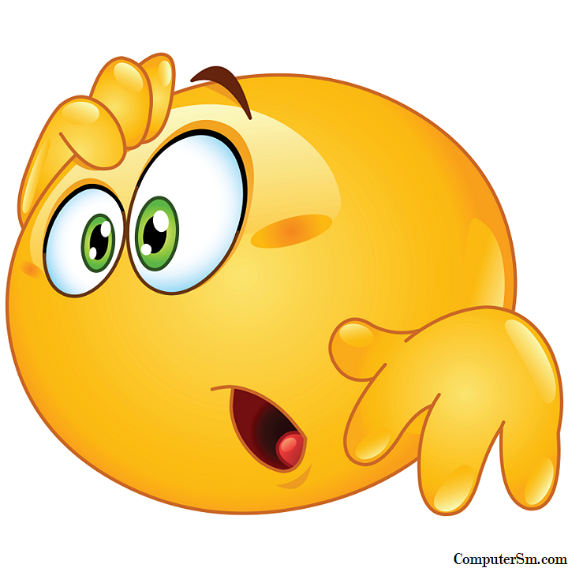 Záver
ĎAKUJEM

		M M
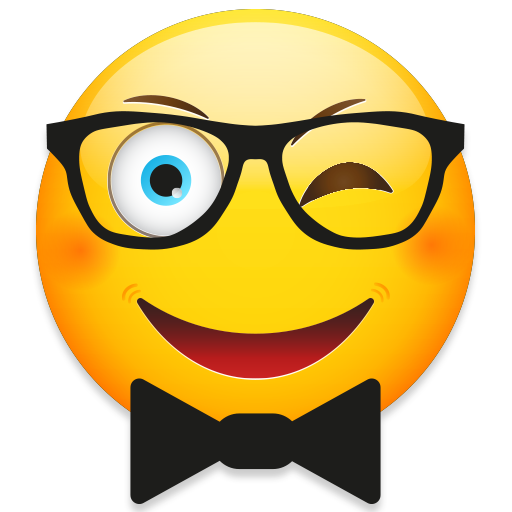